Understanding Regulatory DNA Through Molecular Cloning and Transient Transformation
Cesar Juarez*, Zuzana Vejlupkova,  John Fowler, 
Department of Botany and Plant Pathology, Oregon State University, Corvallis 97331, OR, USA
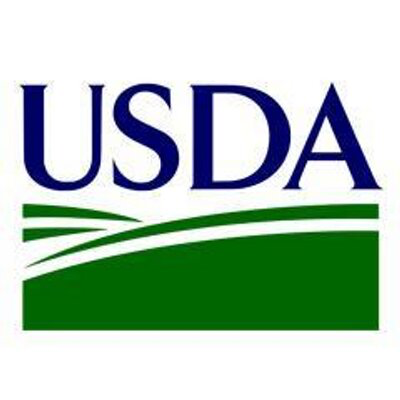 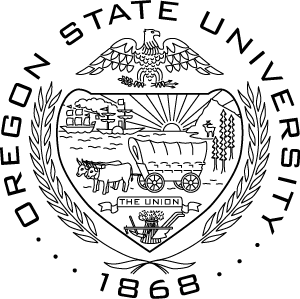 Fowler Lab
Focus: Molecular mechanisms that control cellular morphogenesis and plant development. 

Arabidopsis

Maize
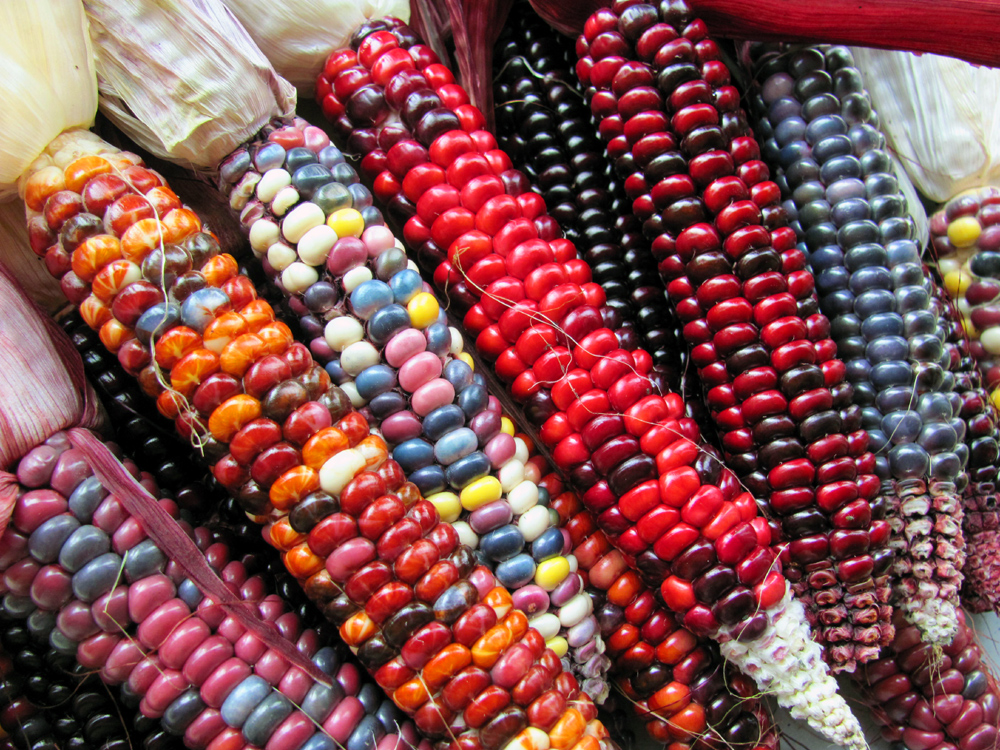 Christensen 2012
Topics Covered
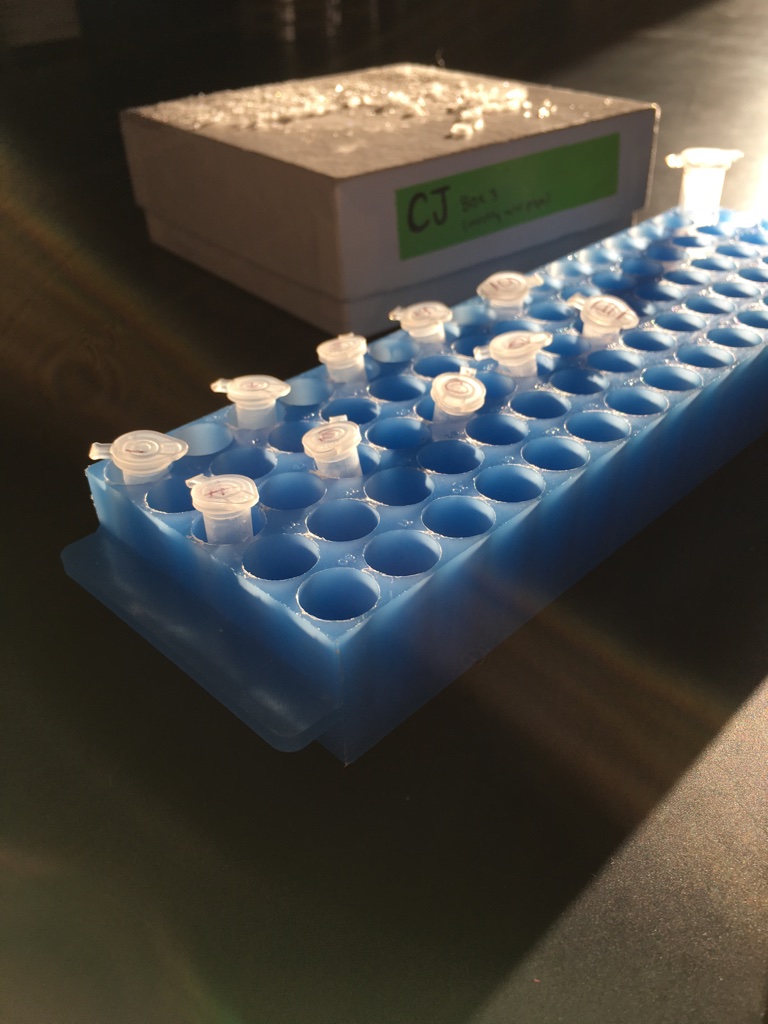 Biology background
Molecular cloning
Golden Gate Cloning
Cis-Regulatory Modules
Biolistic Transformation
Central Dogma of Molecular Biology
DNA
RNA
Protein
Transcription
Translation
Central Dogma of Molecular Biology
DNA
RNA
Protein
Transcription
Translation
How is gene expression controlled?
Cis-Regulatory Modules (CRMs)
DNA sequences that dictate the expression of genes by influencing transcription. 

Cis = on the same DNA strand as the influenced gene
Gene
[Speaker Notes: Helps define location to START transcription]
Cis-Regulatory Modules (CRMs)
DNA sequences that dictate the expression of genes by influencing transcription. 

Cis = on the same DNA strand as the influenced gene
EXAMPLES
Promoters

Enhancers

Silencers
Gene
[Speaker Notes: Helps define location to START transcription]
Cis-Regulatory Modules (CRMs)
DNA sequences that dictate the expression of genes by influencing transcription. 

Cis = on the same DNA strand as the influenced gene
EXAMPLES
Promoters

Enhancers

Silencers
Promoter
Gene
[Speaker Notes: Helps define location to START transcription - required]
Cis-Regulatory Modules (CRMs)
DNA sequences that dictate the expression of genes by influencing transcription. 

Cis = on the same DNA strand as the influenced gene
EXAMPLES
Promoters

Enhancers

Silencers
+ + +
Enhancer
Promoter
Gene
[Speaker Notes: Enhancer – increases transcription, usually under specific conditions – eg, under heat stress, only in leaves, etc.]
Cis-Regulatory Modules (CRMs)
DNA sequences that dictate the expression of genes by influencing transcription. 

Cis = on the same DNA strand as the influenced gene
EXAMPLES
Promoters

Enhancers

Silencers
- - -
Silencer
Promoter
Gene
[Speaker Notes: Silencer is the opposite of an enhancer, will decrease transcription under certain conditions]
CRMs work as combinations of Transcription Factor (TF) binding sites
+ + +
Gene
Promoter
Enhancer
[Speaker Notes: Can be very complex – multiple TF binding sites]
CRMs work as combinations of Transcription Factor (TF) binding sites
+ + +
Gene
Promoter
Enhancer
In plants, CRMs are not well understood
Gene
Promoter
Enhancer
? ? ?
[Speaker Notes: Can be very complex – multiple TF binding sites]
In plants, CRMs are not well understood
Huge variety of CRMs

Difficult to predict from DNA sequence alone

Effects on gene expression are unclear
Gene
Promoter
Enhancer
? ? ?
[Speaker Notes: Can be very complex – multiple TF binding sites]
My project was to help characterize CRMs in plants
Molecular cloning to test candidate CRMs 
 Collaborators in the lab of Mike Freeling, UC Berkeley

Establish semi-in vivo method of measuring transcriptional activity of a CRM in a reporter plasmid
REPORTER
Promoter
Candidate CRM
? ? ?
[Speaker Notes: Can be very complex – multiple TF binding sites]
I. Molecular Cloning
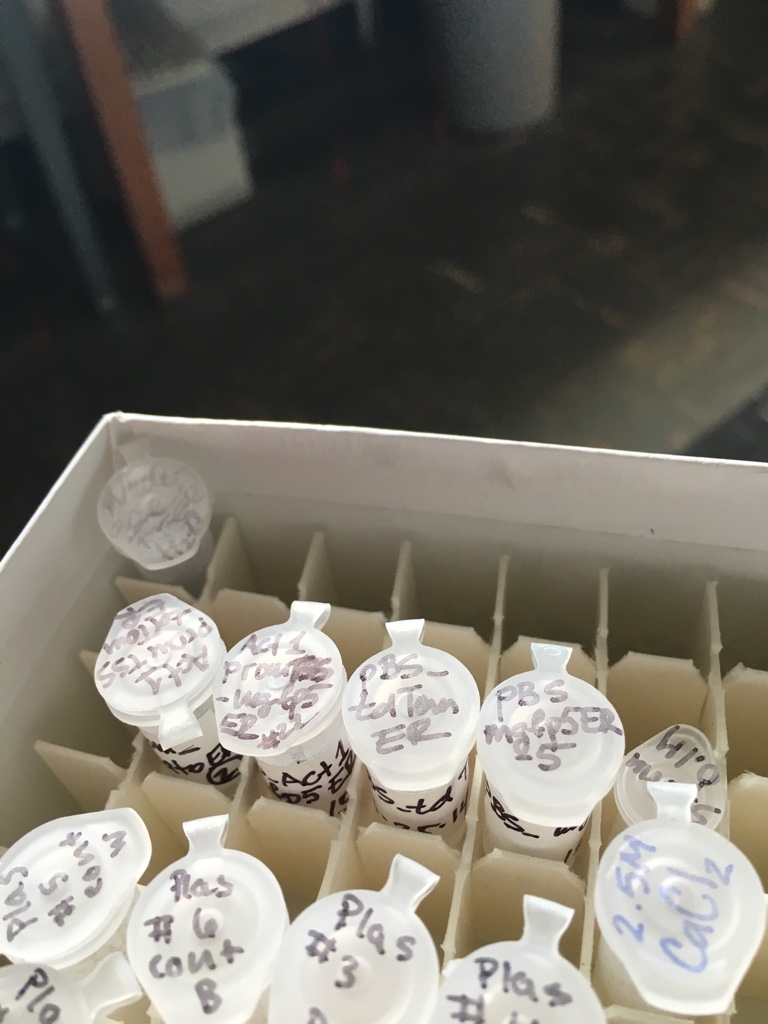 Plasmid

Restriction Digest

Ligation
Plasmid
Restriction Digest
Ligation
Golden Gate Cloning
Type IIs restriction enzymes

Cut just outside of the recognition site

Eliminate the recognition site

Allows for simultaneous restriction digest and ligation 

Final product is formed in one step
Vector
PCR product
= Golden Gate Cloning site
My goal: Golden Gate Cloning site in Reporter plasmid
REPORTER
Ease insertion of Candidate CRMs
Candidate CRM
Results
Golden Gate Cloning Construct
pBSSK
pBSKS
Initial attempts worked, but… 

Map of plasmid was incorrect 

New scheme was devised
Results
First Step: 
LacZ fragment with Golden Gate sites cloned
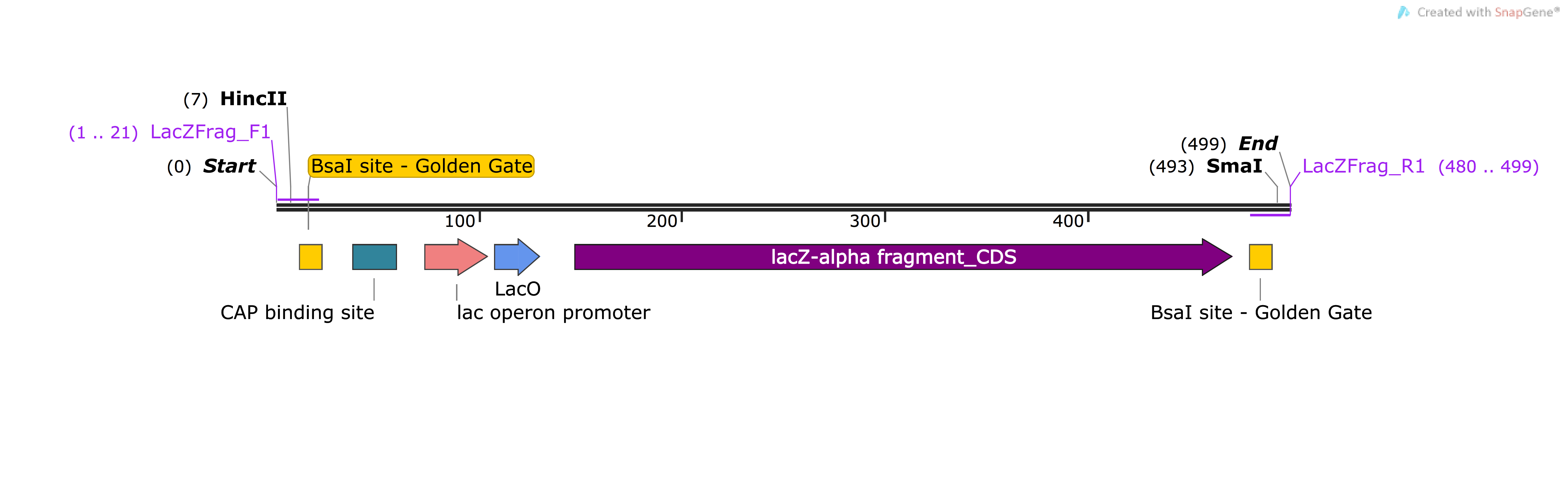 Results
Golden Gate Cloning Construct
LacZ Fragment

Successfully cloned into TA cloning vector. 

Next step is to clone into pGG_Min_Red1
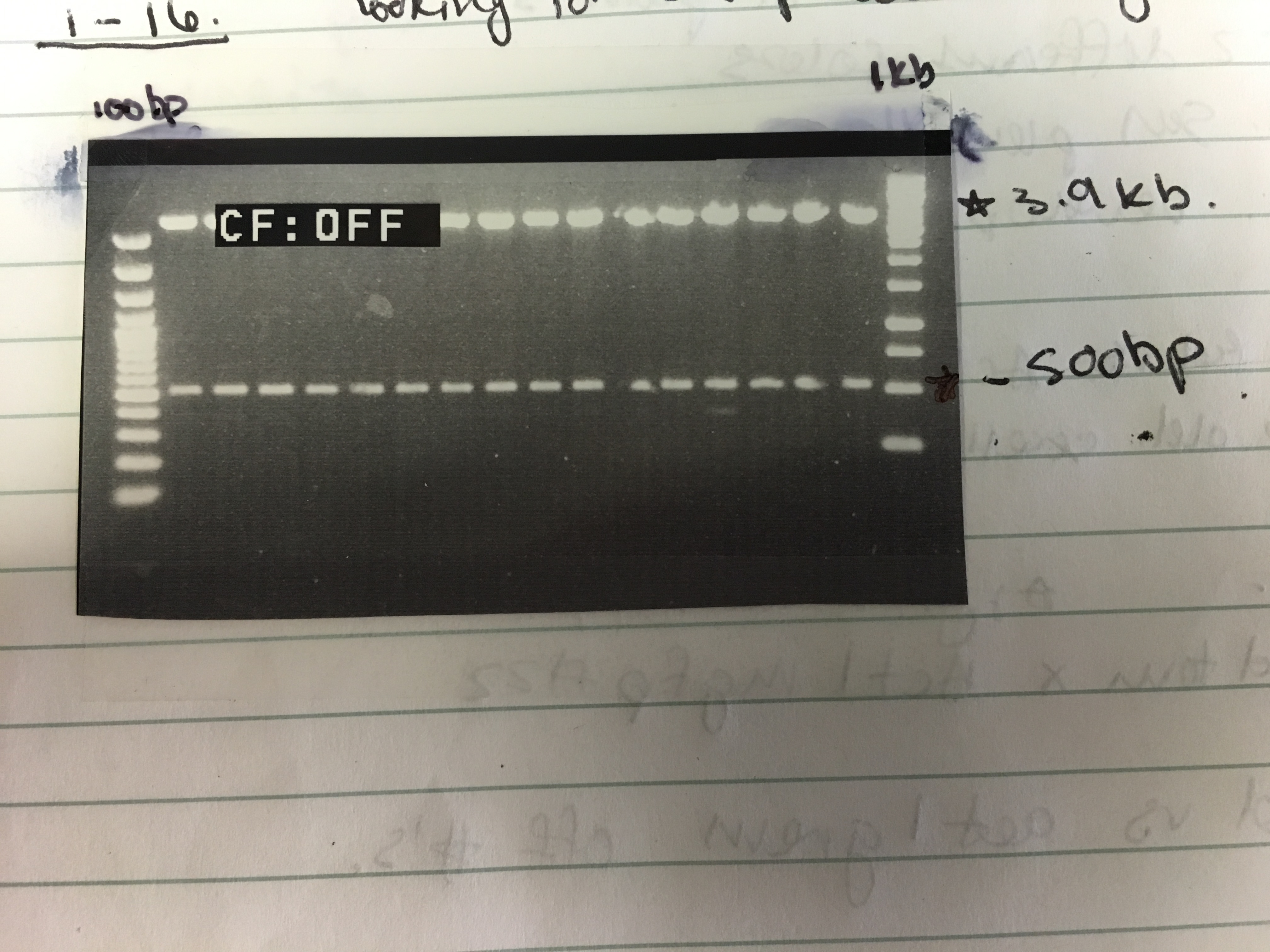 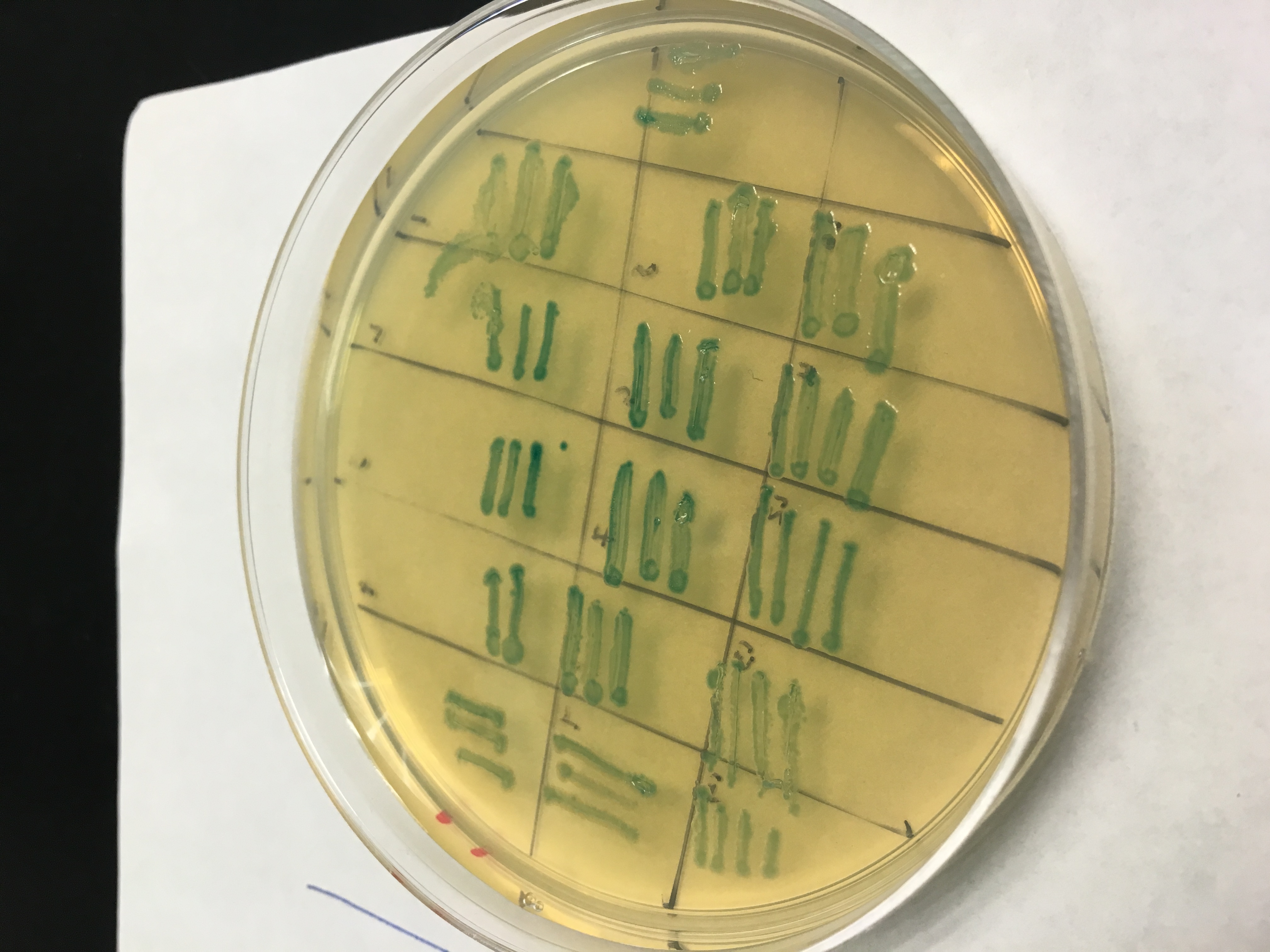 Results
Final Golden Gate Cloning Construct
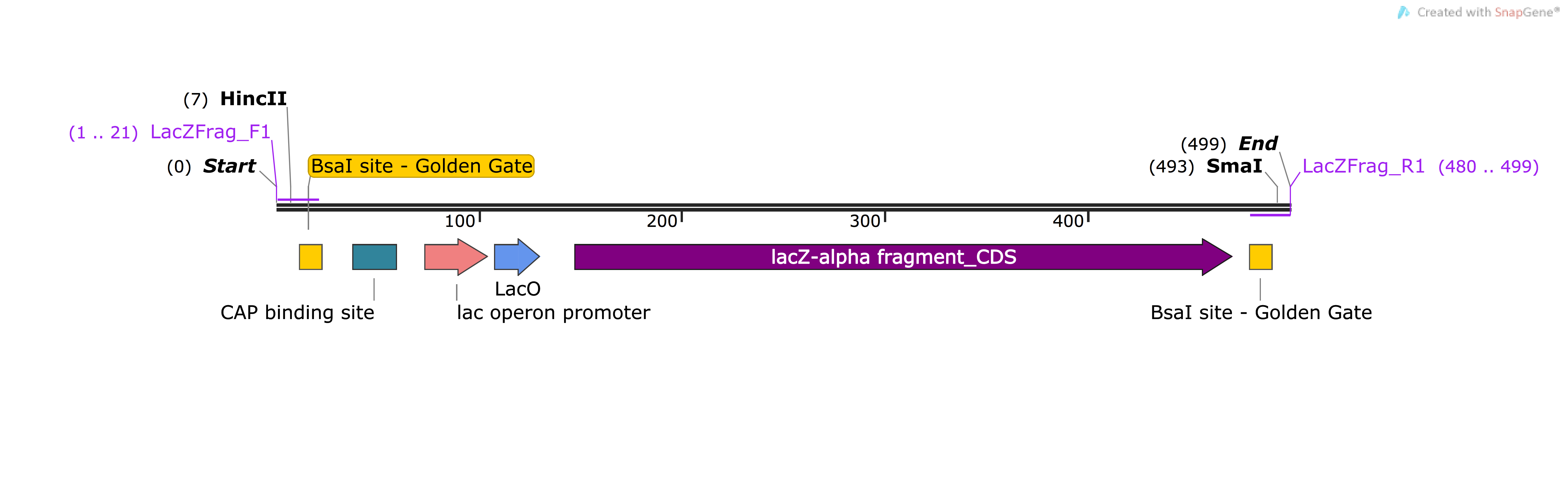 LacZ Fragment
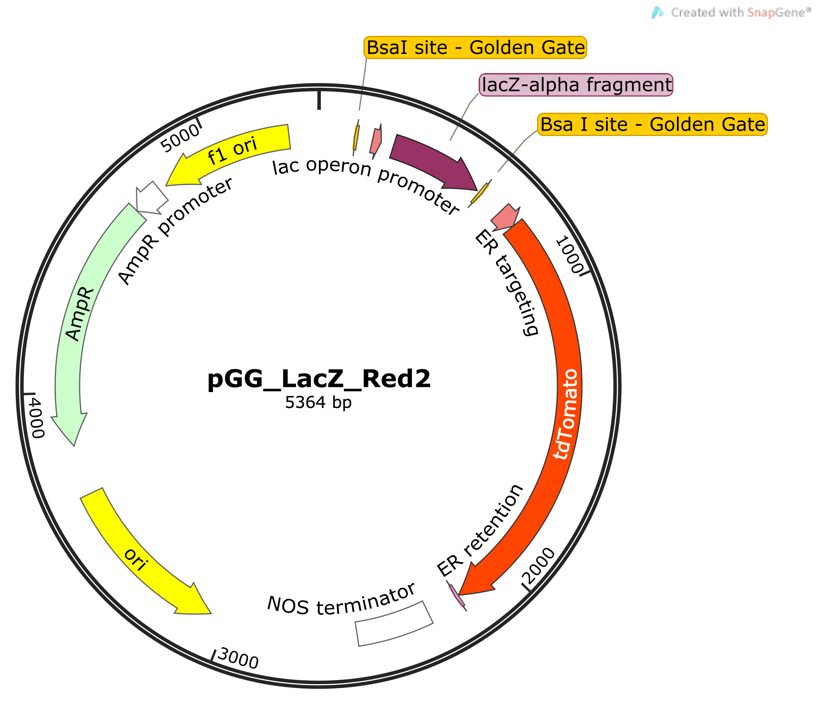 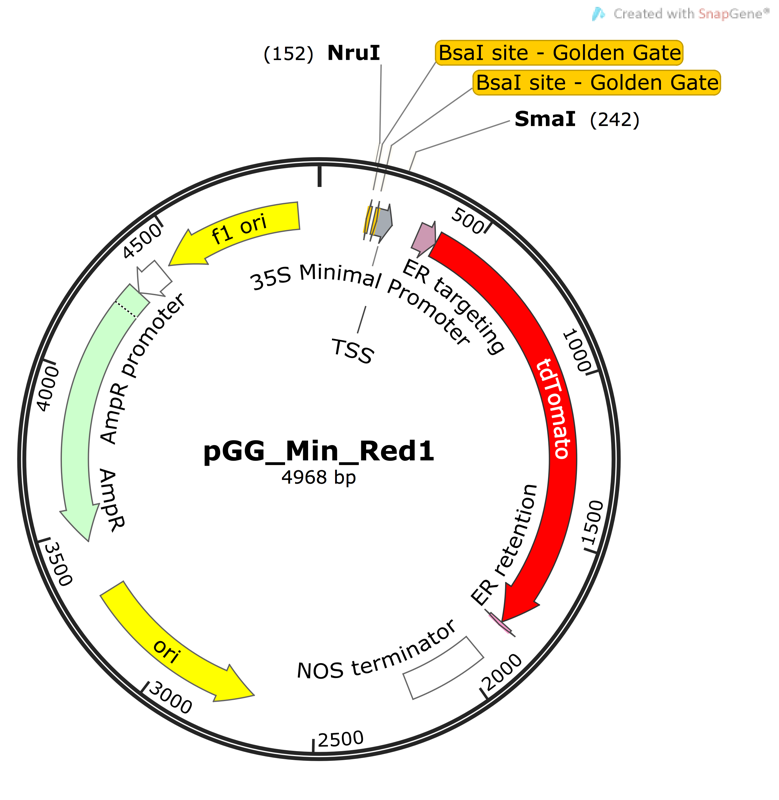 Results
II. Biolistic Transformation with fluorescent reporter genes
2x35S promoter

Act1TSS promoter
Biolistic transformation
Immature leaves (~1 month old)
Tungsten particles 
Co-bombardment
Fluorescent microscope
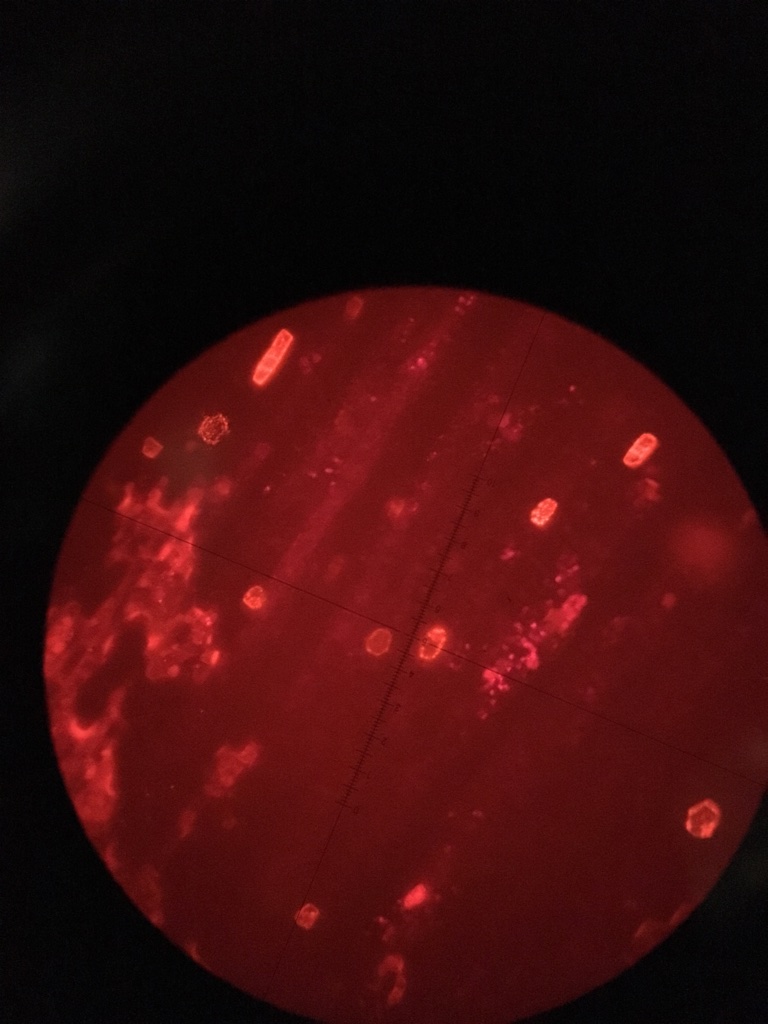 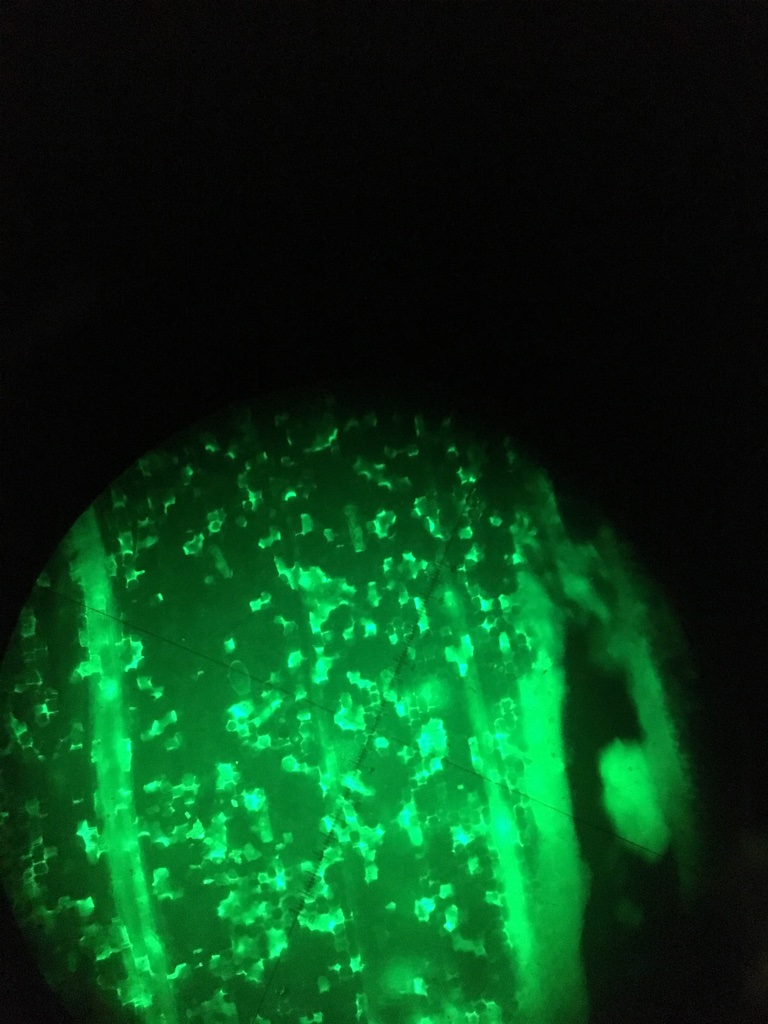 Fluorescing Cells
mgfpER
tdTomatoER
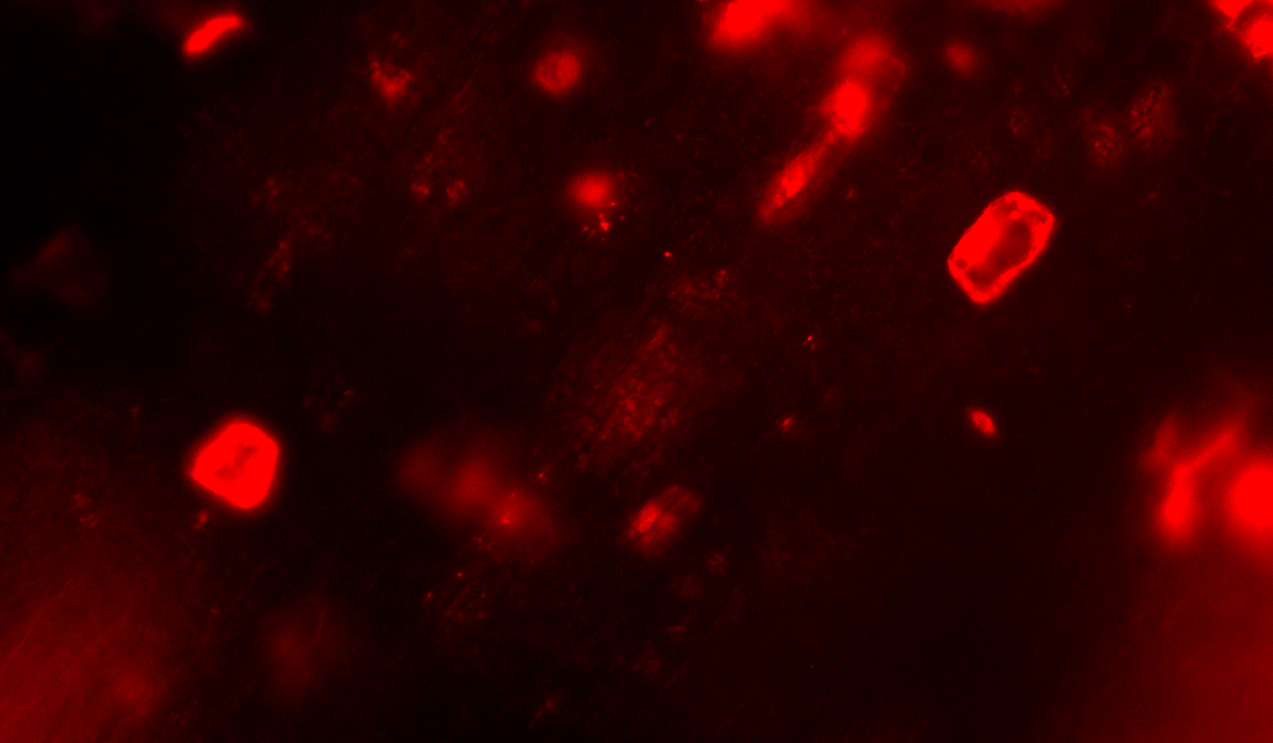 ER = targeted to endoplasmic reticulum
Results
Biolistic Transformation
Co-bombardment assay with two different set of plasmids

Green fluorescent reporter 

Red fluorescent reporter


Measure by ratio (red/green)
Negative Control Experiment
Zuzana Vejlupkova
Same day, side-by-side co-bombardments
[Speaker Notes: The 2x35S-null construct has no tdTomato-ER, just the 2x35S promoter.  This shows that the bombardment alone does not induce red fluorescence.]
Negative Control Experiment
Zuzana Vejlupkova
Conclusion:

Without a reporter the bombardment does not induce red fluorescence
Same day, side-by-side co-bombardments
[Speaker Notes: The 2x35S-null construct has no tdTomato-ER, just the 2x35S promoter.  This shows that the bombardment alone does not induce red fluorescence.]
Results
Biolistic Transformation – Experiment 1
Results
Biolistic Transformation – Experiment 1
Conclusion: 

Unexpected difference between the two promoter transcription levels

P=0.006
Results
Biolistic Transformation – Experiment 2
Results
Biolistic Transformation – Experiment 2
Conclusion:

While differences are present in ratios a p-value of 0.076 does not indicate a significant difference.
Results
Biolistic Transformation – Comparison Expts 1 & 2
Results
Biolistic Transformation – Comparison Expts 1 & 2
Conclusion:

Different days can produce different results.

p= 0.014
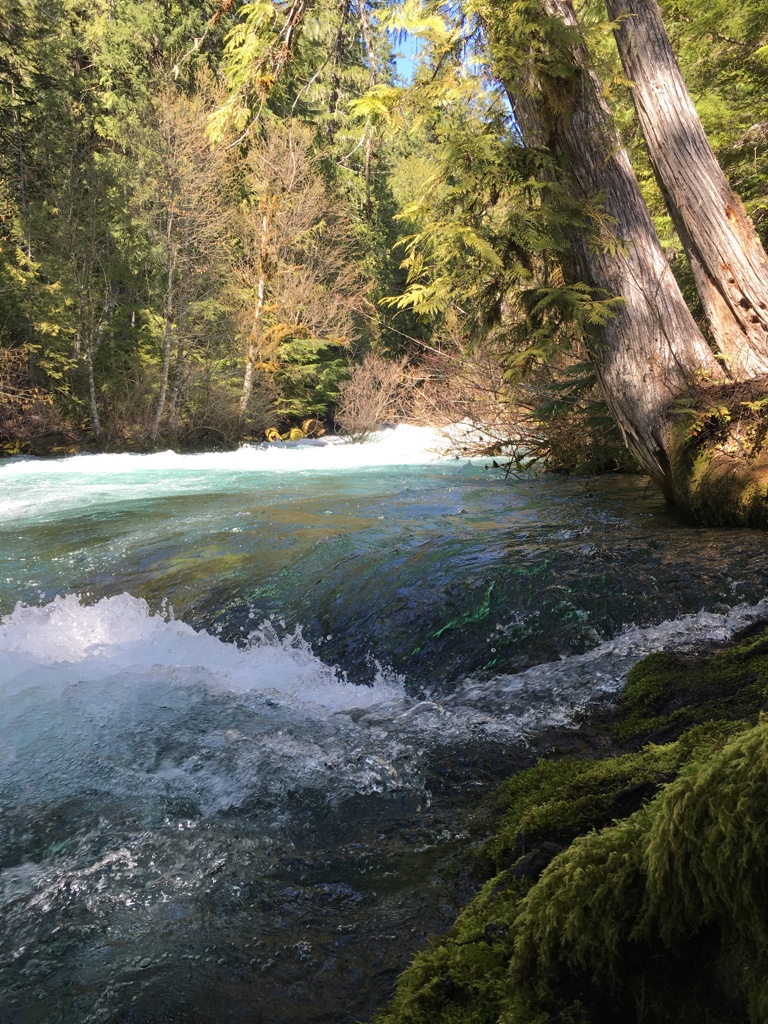 Future
Construct Golden Gate Cloning vector

Improve biolistic transformation method in Fowler lab

Characterize various CRMs
Acknowledgements
Fowler lab

BRR program

Bioenergy minor program
Funding from: Agriculture and Food Research Initiative Grant no 2014-67013-21661 from the USDA National Institute of Food and Agriculture (Fowler lab support)
Botany & Plant Pathology - Ernest and Pauline Jaworski Fund for Summer Research Experiences
Bioenergy Education Project Internship and Research
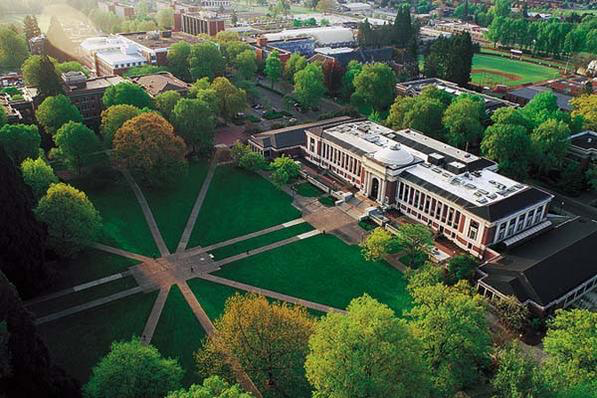